L.I.: To use adjectives in Spanish.
Context: colours
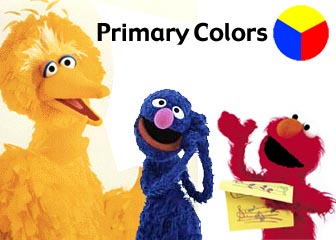 Success Critieria
I can read colours using my Spanish sounds
I can use my detective strategies to remember vocabulary
I can name at least 6 colours in Spanish
Vamos a leer=read
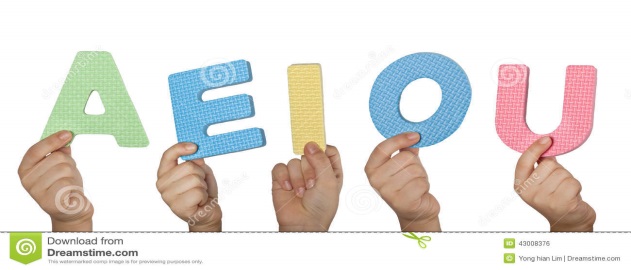 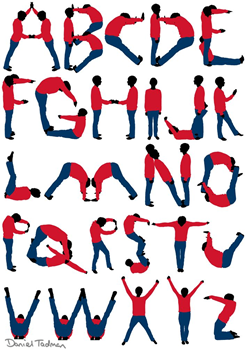 LL =
Es..
Rojo
Verde
Amarillo
Azul
Marron
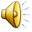 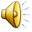 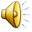 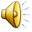 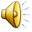 Rosa
Negro
Naranja
Blanco
Gris
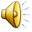 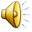 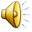 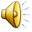 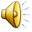 [Speaker Notes: reading.]
¿Qué falta?=What’s missing?
[Speaker Notes: What’s missing?]
Círculos y cruces
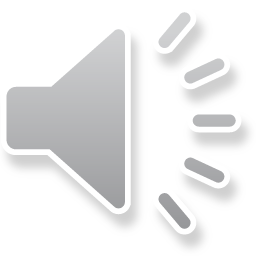 O                X
Optional game:
http://www.purposegames.com/game/749
RESOURCES
L.I. To use adjectives in Spanish.    Context: colours
Success criteria:
I can use my detective strategies to remember vocabulary.
I can name at least 6 colours in Spanish
I ask the colour of an object
CT                                OA                                 Indep
Self Assessed             Peer Assessed             Teacher Assessed
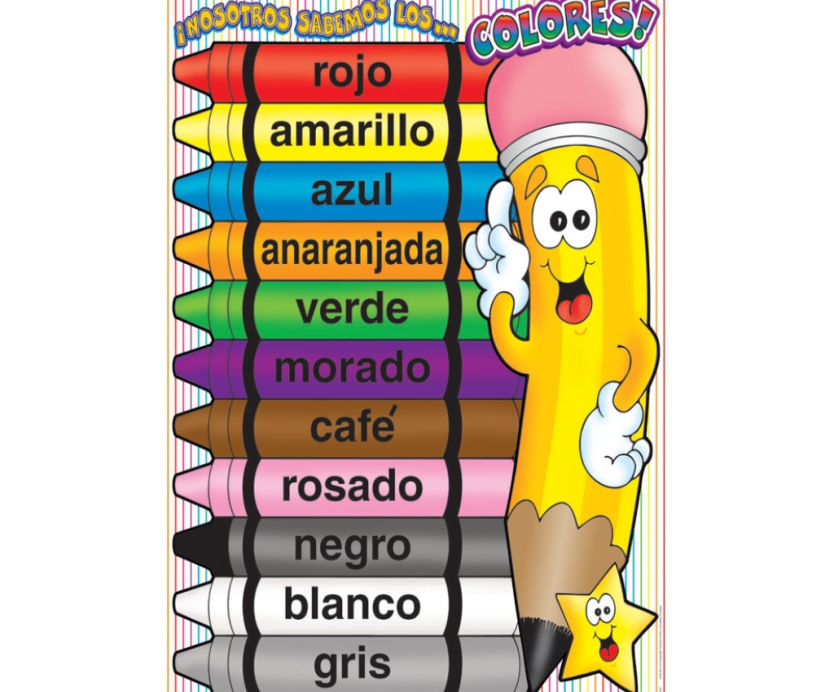 marron
rosa
Wk6
L.I:  To link sounds and spellings in order to read and write in Spanish.
Context: Colours
Success Criteria:
I  can say colours in Spanish.
I can write a description of a book using the colour  (adjective) after the object (noun).
Challenge 1
I can write my colour sentence using different objects.
I can write my sentence using the negative
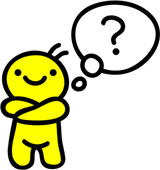 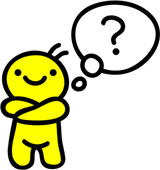 ¿De qué color es?
[Speaker Notes: What colour is it?]
¿Qué es?¿De qué color es?
Es …
rojo
un libro
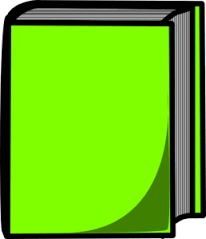 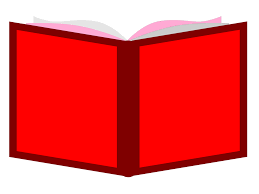 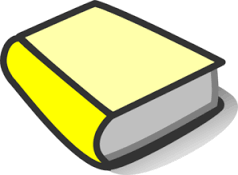 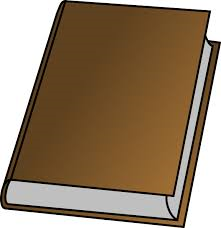 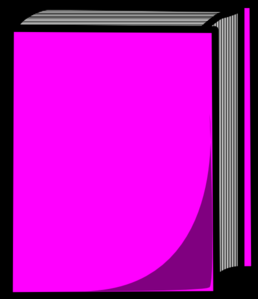 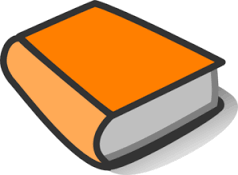 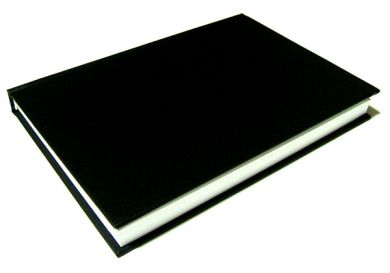 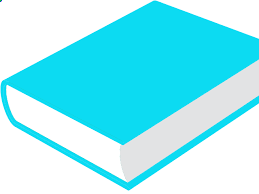 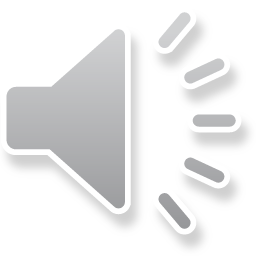 Competición:
Es …
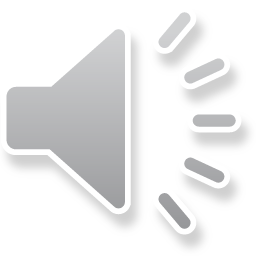 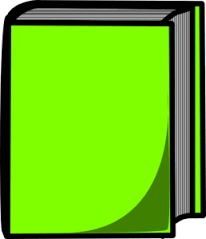 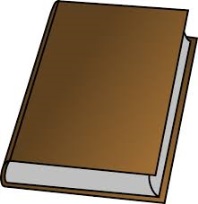 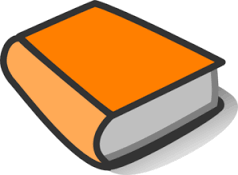 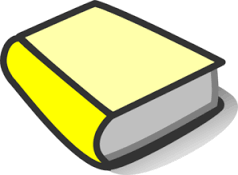 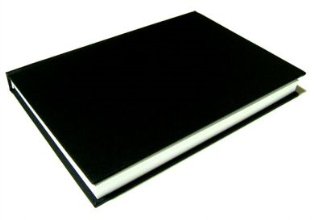 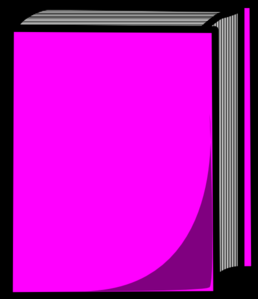 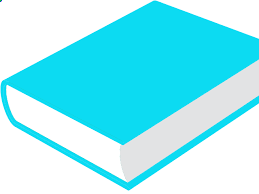 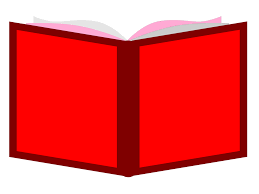 [Speaker Notes: Toca=touch the book you hear]
answers:
Es …
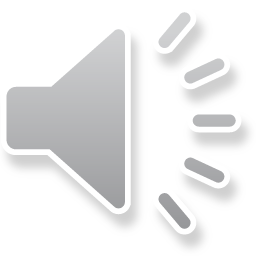 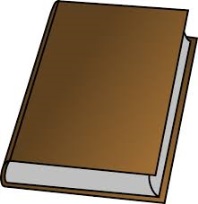 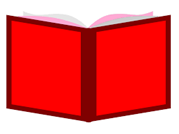 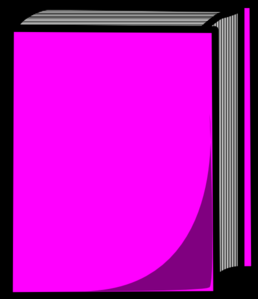 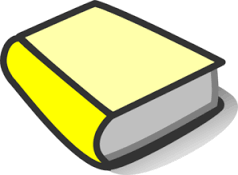 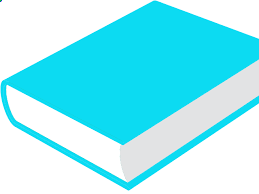 [Speaker Notes: Toca=touch the book you hear]
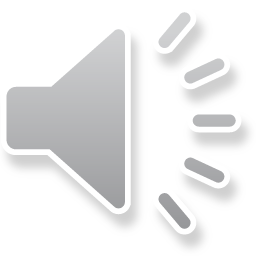 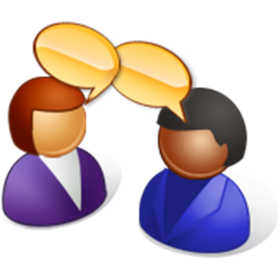 ¿Es un libro….?
Si es./No es.
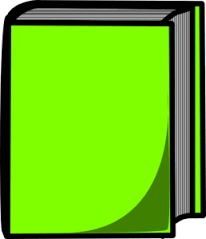 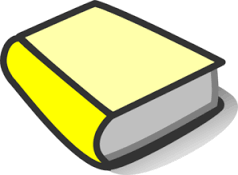 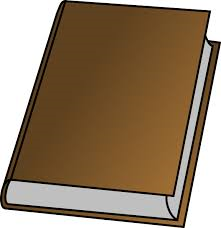 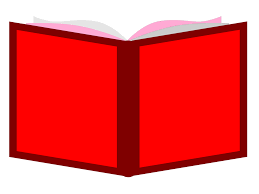 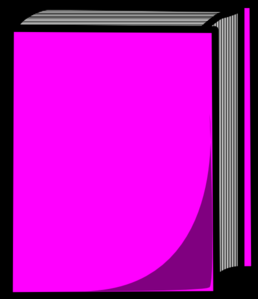 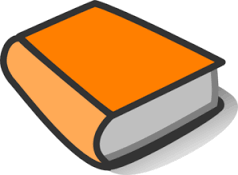 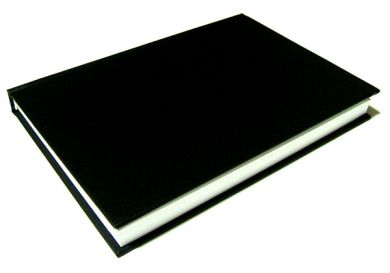 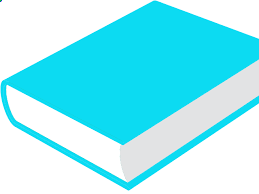 Adivina el color=guess the colour
[Speaker Notes: Guess the object and colour? Score points on whiteboard]
Escribe=write the sentences
¿De qué color es?
1.-
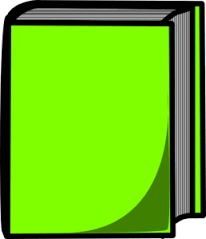 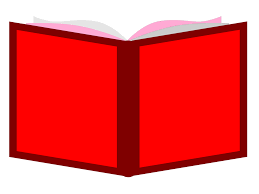 3.-
2.-
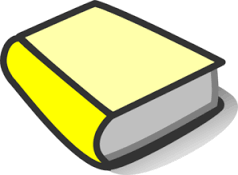 The colour comes after the object!
4.-
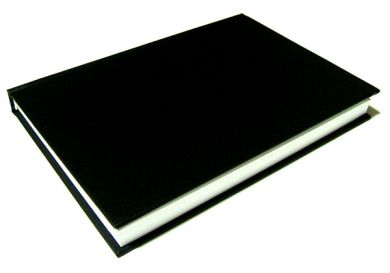 5.-
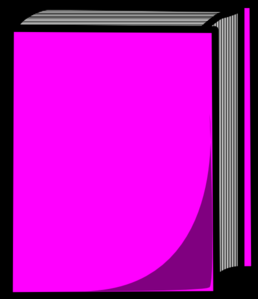 6.-
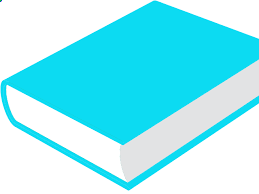 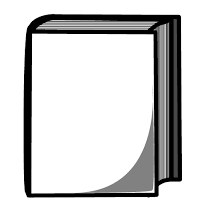 7.-
8.-
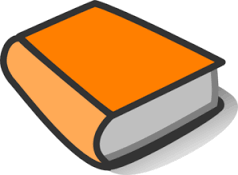 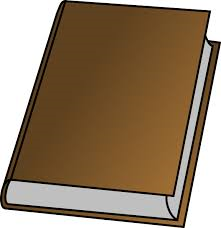 9.-
1.-Es un libro rojo.
CHALLENGE 1: Write some more sentences using: un lápiz, un sacapuntas, un cuaderno, un estuche
1.-Es un sacapuntas amarillo.